RAPORT ASUPRA ACTIVITATII DESFASURATE IN SEMESTRUL IAN SCOLAR 2020 – 2021
AVIZAT IN
Ședința Consiliului Profesoral din:

17 februarie 2021
ORDINEA DE ZI
1. RAPORT DE ANALIZĂ A ACTIVITĂŢII PE SEMESTRUL I, AN ŞCOLAR 2020-2021
Date statistice
Puncte tari - sinteză
Puncte slabe – sinteză
Direcţii de acţiune
2. ILIAS
3. PROIECTE
4. ASPECTE ORGANIZATORICE
5. ARACIP
6. DIVERSE
CALITATEA ÎN EDUCAŢIE – CURRICULUM SCOLAR
Analiza activităţii desfăşurate în semestrul I al anului şcolar 2020 – 2021 urmăreşte îndeplinirea indicatorilor propuşi prin PM şi PAS.
Întregul personal al colegiului nostru a avut drept obiectiv fundamental asigurarea calităţii în educație, fapt care a vizat cu prioritate:
Asigurarea resurselor materiale (inclusiv pentru activitățile online) şi umane
Modernizarea procesului de învățare și evaluare
Finalizarea / demararea unor proiecte de investiție 
Asigurarea materialelor didactice auxiliare
Întocmirea şi respectarea programului remedial
Proiectarea şi realizarea activităţilor extracurriculare, ca mijloc de dezvoltare şi valorificare a potenţialului copiilor
Eficientizarea activităţilor la nivelul comisiilor metodice / comisiilor de lucru / departamentelor din şcoală.
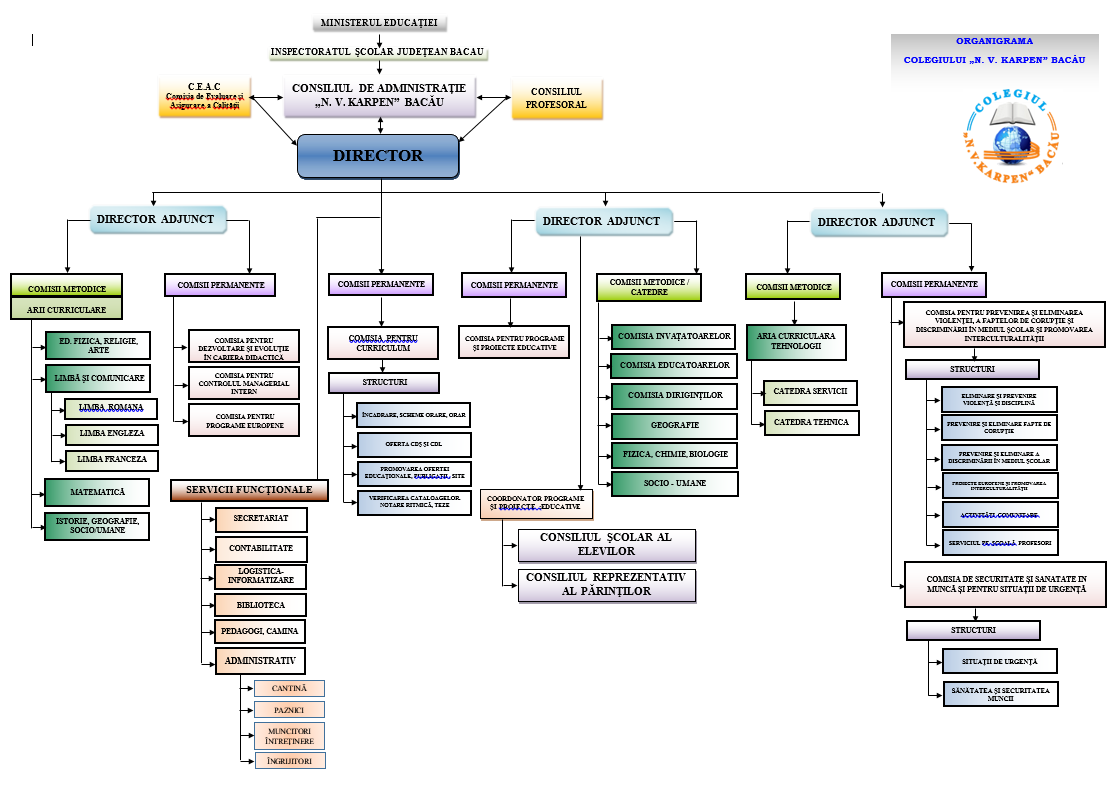 RESURSE UMANE - ELEVI ŞI PREŞCOLARI
STRUCTURA UNITĂŢII ŞCOLARE: 76 formaţiuni de studiu. distribuite astfel:

Nivel preşcolar – 9 grupe:
Gradiniţă cu program normal – 3 grupe
Gradiniţă cu program prelungit – 6 grupe
 
Nivel primar – 5 clase:
Clasa pregătitoare – 1 clasă
Clasa I – 1 clasă
Clasa II – 2 clase
Clasa III – 1 clasă


 Nivel liceal de zi – 31 clase
7 clase a IX a
8 clase a X a
8 clase a XI a
8 clase a XII a
Nivel liceal cu frecvenţă redusă – 15 clase
3 clase a IX a
3 clase a X a
3 clase a XI a
3 clase a XII a
3 clase a XIII a
 
Nivel profesional – 12 clase
5 clase a IX a
3 clase a X a
4 clase a XI a
 
Nivel postliceal – 4 clase
2 clase anul I
2 clasa anul II
DATE STATISTICE LA SFÂRŞITUL SEMESTRULUI 1
ANALIZA SWOT PRIVIND ACTIVITĂŢILE DESFĂŞURATE DE COMPARTIMENTELE FUNCŢIONALE
PUNCTE FORTE
Îndeplinirea de către fiecare compartiment a indicatorilor cantitativi şi calitativi
Realizarea riguroasă şi în termen a lucrărilor privind îndeplinirea activităţilor curente precum şi a celor cerute de instituţiile cu care colaborăm (ISJ, MEC, Pprimărie, CJ, Prefectură, Poliţie, ONG-uri, etc)
O bună relaţionare cu beneficiarii direcţi şi indirecţi ai educaţiei din şcoala noastră
Iniţiativă, creativitate şi eficienţă în realizarea sarcinilor
Implementarea unor proiecte de dezvoltare a unităţii noastre, cu beneficii multiple, adaptate resurselor financiare limitate de care dispunem
Promovarea eficientă a imaginii şcolii şi a resurselor educaţionale furnizate de acestea
Asigurarea unor servicii de calitate privind cazarea în cămin şi masa la cantină a elevilor cu domiciliul în mediul rural
Modernizarea serviciilor furnizate de biblioteca şcolară
Fundamentarea judicioasă a bugetelor de salarii, cheltuieli materiale, investiţii, venituri proprii, autofinanţare
Realizarea corectă şi la timp a statelor de funcţii/personal/plată
Completarea riguroasă şi la timp a documentelor şcolare şi a actelor de studii
ASPECTE DE ÎMBUNĂTĂŢIT
Optimizarea comunicării intra şi inter-instituţionale
Realizarea de proceduri operaţionale menite să faciliteze realizarea multiplelor sarcini
Valorificarea eficientă a tuturor canalelor de comunicare intra-instituţională (pagina de facebook, email-ul de pe serverul propriu şi grupurile de email, grupurile realizate prin intermediul aplicaţiei whatsapp)
Lipsa de implicare, de responsabilitate şi profesionalism precum şi egoismul, orgoliile mărunte, bârfele folosite de unii colegi pentru a-şi justifica ineficienţa
ANALIZA SWOT A ACTIVITĂȚII DIDACTICESEMESTRUL I, AN ȘCOLAR 2020-2021RAPORT DE ACTIVITATE AL CATEDREI/ COMISIEI ÎNVĂȚĂMÂNT  PREȘCOLAR
RAPORT DE ACTIVITATE AL CATEDREI / COMISIEI ÎNVĂȚĂTORILOR
RAPORT DE ACTIVITATE AL CATEDREI
DE LIMBA ȘI LITERATURA ROMÂNĂ
RAPORT DE ACTIVITATE AL CATEDREI DE LIMBA ENGLEZĂ
RAPORT DE ACTIVITATE AL CATEDREI DE LIMBA FRANCEZĂ
RAPORT DE ACTIVITATE AL CATEDREI DE ISTORIE
RAPORT DE ACTIVITATE AL CATEDREI SOCIO-UMANE
RAPORT DE ACTIVITATE AL CATEDREI / COMISIEI EDUCATIE FIZICA SI SPORT
RAPORT DE ACTIVITATE AL CATEDREI / COMISIEI RELIGIE ŞI ARTE
RAPORT DE ACTIVITATE AL CATEDREI de MATEMATICĂ
RAPORT DE ACTIVITATE AL CATEDREI DE ȘTIINȚE
RAPORT DE ACTIVITATE AL CATEDREI  DE GEOGRAFIE
RAPORT DE ACTIVITATE AL CATEDREI TEHNICE
RAPORT DE ACTIVITATE AL CATEDREI  SERVICII
Analiza activităţii desfăşurate în semestrul I al anului şcolar 2020 – 2021 la nivelul ARIEI CURRICULARE TEHNOLOGII
Direcții de acțiune – ARIA CURRICULARĂ TEHNOLOGII
Atingerea unui optim motivațional atât pentru cadrele didactice cât și pentru elevi în vederea obținerii performanței și a îndeplinirii standardelor de pregătire profesională.

Regândirea secvențelor didactice în acord cu noul context educativ generat de pandemia SARS-CoV 2: 
Activitate desfășurată face to face: realizarea unui melanj echilibrat de activități practice și de laborator care să respecte regulile de protecție și igiena și în același timp să asigure dobândirea de competențe profesionale;
Activitate desfășurată online: adecvarea strategiei didactice la contextul de învățare online (de exemplu, folosirea resurselor într-o manieră creativă);
Sincronizarea conținuturilor de la orele de teorie cu cele de la orele de laborator și instruire practică;
Utilizarea diferitelor instrumente de evaluare continuă și sumativă, care să măsoare obiectiv nivelul de pregătire a elevilor.

Pregătirea elevilor în vederea susținerii în bune condiții a examenelor de certificare a calificării nivel 3/4/5 

Pregătirea în vederea acreditării pentru calificarea Tehnician în instalații de bord aeronave
Dezvoltarea bazei materiale în acord cu cerințele ARACIP : Realizarea de platforme de lucru (3 platforme/profesor) cu respectarea SPP, specificarea  listei de echipamente necesare etc. ; dotarea cu manuale, carți de specialitate pentru calificarea TIBA.

Organizarea de workshop-uri în cadrul ariei curriculare (lunar)

Utilizarea platformei Ilias:
realizarea bazei de întrebări care să cuprindă un număr suficient de itemi;	
realizarea, verificarea și evaluarea materialelor / bazei de întrebări (în cadrul catedrei, în echipe de câte 2): informațiile sa fie prezentate succint, adaptate nivelului lor de înțelegere și capacității de învățare, baza de întrebări să cuprindă itemi diverși)
aplicarea de teste sumative (min. 2 teste/ profesor/semestrul al II-lea) și analiza obiectivă a rezultatelor evaluării la fiecare modul;

Asistențe și interasistențe la ore: minimum 2/ cadru didactic, respectiv susținerea a minimum 2 activități demonstrative/ catedră
DATE STATISTICE PLATFORMA ILIAS
ILIAS
AVANTAJELE TESTELOR ILIAS:
Sunt obiective şi imparţiale;
Sunt lipsite de eroare;
Sunt valide;
Sunt criteriu de performanţă;
Permit monitorizarea evoluţiei elevilor şi a claselor în timp;
Facilitează testarea repetată, fără ca întrebările să fie aceleaşi;
Contribuie la creşterea performanţelor la examene.

DIRECȚII DE ACȚIUNE:
1. Dezvoltarea bazei de date de întrebări existente deja la fiecare disciplină de studiu, pe fiecare nivel de clasă, cu minimum 100 de întrebări la fiecare unitate de învățare.
2. Fiecare cadru didactic va susține, MINIMUM, câte două teste ILIAS, pe fiecare nivel de clasă (test 1 – S7, test 2 – S14).
3. Încărcarea materialelor de predare-învățare, conform planificării elaborate și programei în vigoare.
4. Crearea unei biblioteci virtuale.
CONTINUAREA/ DEMARAREA PROIECTELOR EDUCAȚIONALE
Proiectul privind  Învățământul Secundar – ROSE
Proiecte ERASMUS +  
UNICEF
Karpen - școală pilot media
Încheierea situației școlare
Situațiile elevilor amânați trebuie încheiate până pe 5 martie 2021, atât pentru elevii de la învățământul liceal și profesional, cât și pentru cei de la învățământul cu frecvență redusă;
În perioada 8-12.03.2021 comisia de verificare a cataloagelor va constata: încheierea tuturor mediilor, consemnarea absențelor, existența mustrărilor scrise și a preavizului de exmatriculare acolo unde este cazul.
Structura semestrului al II-lea
Activitate         8.02- 1.04.2021 ( 8 săptămâni)
VACANŢĂ     2.04-11.04.2021
Activitate        12-29.04.2021 (3 săptămâni)
                         12-16.04.2021  ȘCOALA ALTFEL  
VACANŢĂ    30.04 - 9.05.2021
Activitate       9.05- 04.06 / 18.06 / 9.07.2021



 Cursuri frecvență redusă : 22.02.2021- 12.03.2021 (3 săptămâni)

Clasele a XIII-a vor desfășura activitatea fizic, la școală, conform orarului
Clasele IX-XII FR desfășoară activitatea online, sincron, conform orarului
Cooperare diriginte-profesori pentru definitivarea situației elevilor amânați


Simulări naționale 

22 martie 2021: Limba si literatura română
23 martie 2021: Proba obligatorie a profilului
24 martie 2021: Proba la alegere
Participă clasele a XII-a și a XII-a FR
Simulare la nivel de scoală- în luna mai 2021
Realizarea unei analize obiective privind rezultatele elevilor și intrarea lor în examenul de bacalaureat
Sedința părinții: 29-01.04.2021 

Susținere online
Prezentarea rezultate simulări și participare profesori care predau discipline de bacalaureat
Minimum 1 nota la fiecare disciplină/modul
Înainte de ședință, comisia de verificare cataloage va întocmi un raport privind notarea ritmică
ARACIP - CEAC
AUTORIZARE NIVEL GIMNAZIAL – DEPUNERE SOLICITARE PÂNĂ LA 31 MAI 2021
DIVERSE